災害時石油供給連携計画とその地域割り
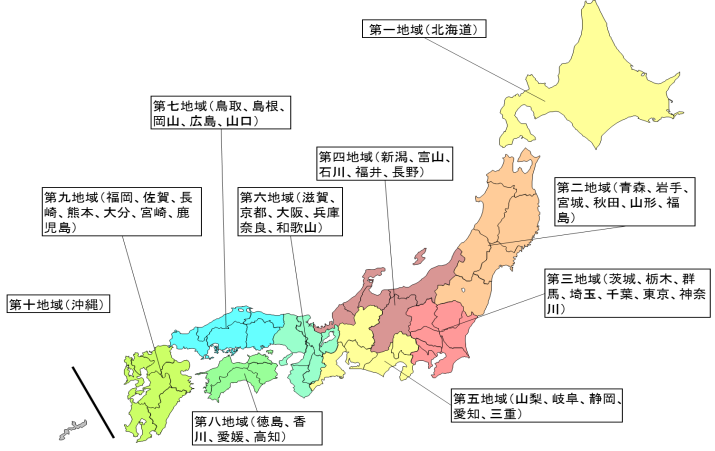 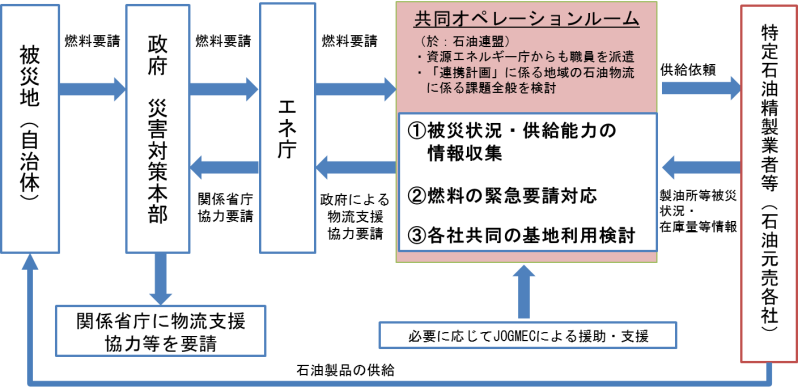